З досвіду роботи вчителя української мови        і літератури            Бережанської загальноосвітньої школи І-ІІІ ступенів № 2Демчук Наталії Миколаївни
Анкетні дані
Дата народження – 01.11.1976 р.
Народилася в с. Гиновичі Бережанського району Тернопільської області
У 1992 р. закінчила Бережанську
     ЗОШ І-ІІІ ступенів №1
У 1996 році закінчила Чортківське педагогічне училище. У 2001р. закінчила Тернопільський    
     державний педагогічний університет 
     ім. В. Гнатюка
Спеціальність – учитель української мови і   
     літератури та зарубіжної літератури
Стаж роботи – 18 років
Кваліфікаційна категорія – спеціаліст вищої категорії
Звання – старший учитель
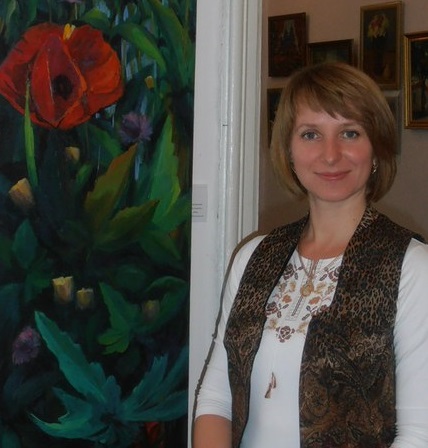 Тема педагогічного досвіду
Вивчення засобів емотивності на уроках української мови і літератури з метою формування мовленнєвих компетенцій учнів
Актуальність досвіду
Значущість досвіду
Формування «умінь і навичок вільно, комунікативно виправдано користуватися мовними засобами при сприйнятті (слуханні і читанні), створенні (говорінні і письмі) висловлювань у різних сферах, формах, видах і жанрах мовлення, тобто в забезпеченні їх всебічної мовленнєвої компетенції».
Мета впровадження педагогічної ідеї
Формування умінь учнів розрізняти стилі мовлення, обгрунтовувати стилістичну приналежність певного тексту.
Набуття уміння визначати мовні ресурси кожного стилю, добирати ці засоби для висловлювань різних типів і стилів мовлення.
Формування уміння користуватися різними стилістичними прийомами (стилістичний аналіз, експериментування, конструювання, редагування.
Формування уміння дотримуватися єдності змісту (теми) і мовного (стилістичного) оформлення  у висловлюваннях різних стилів.
Шляхи реалізації педагогічної ідеї
Ознайомлення з граматичним матеріалом як засобом емоційно-експресивного значення на аспектному уроці.
Опрацювання на аспектних уроках його стилістичних можливостей.
Засвоєння на уроках розвитку зв’язного мовлення:
       а) при відтворенні готових зразків (перекази);
       б) при побудові власних зв’язних висловлень.
Сприйняття і використання мовних засобів емотивності – творчий процес
Проблеми та труднощі
Чинні програми з української мови, підручники передбачають лише часткове ознайомлення зі стилістичними можливостями мови, не мають системи вивчення засобів емоційно-експресивного значення, що знижує якість комунікативно-мовної освіти.
   Недостатнє вивчення науковцями методики опрацювання стилістичних засобів української мови.
   Недостатньо сформовані вміння вчителя організувати систематичну роботу з вивчення засобів емотивності на уроках української мови і літератури.
Як досягти результату?
Вивчення засобів емотивності повинно проходити у взаємозв’язку з програмовим матеріалом; спеціальні терміни засвоюються шляхом опрацювання лінгвостилістичних ознак мовних одиниць.
Поняття мовних засобів емотивності краще усвідомлюється шляхом аналізу та зіставлення текстів різних стилів.
Використання мовних засобів емоційно-експресивного значення у власних висловлюваннях відповідно до умов і мети комунікації.
Результати діяльності
Розвиток пізнавальних можливостей та інтересу до вивчення рідної мови .
Усвідомлення важливості оволодіння засобами ефективної мовленнєвої комунікації у різних ситуаціях спілкування.
Формування комунікативних якостей мовлення.
Розвиток стилістичного та комунікативно диференційованого зв’язного мовлення школярів.
Формування мовленнєвих й стилістичних умінь.
Формування емоційної сфери школярів.
Практична діяльність учнів
Зіставлення текстів різних стилів з використанням тих самих мовних емосем (експресем).
Зіставлення текстів-зразків та їх деформованих варіантів.
Побудова мовних одиниць та введення їх у речення з наступним створенням міні-тексту.
Вправи з видозміною мовного матеріалу.
Створення стилістичних етюдів.
Створення двох паралельних варіантів тексту для виявлення і порівняння стилістично маркованих та стилістично нейтральних одиниць.
Мовленнєві компетенції учня
Результат діяльності вчителя
Педагогічна теорія – абстракція.                                      ЇЇ практичне застосування – завжди високе мистецтво
І. Підласий